Интернет зависимость среди обучающихся в Частном учреждении «Общеобразовательная школа «Классика-М»
Выполнила: Дрягина Алина 10Ф
Цель работы
Определить, насколько много и с какой целью учащиеся ЧУОШ «Классика-М» используют интернет, а затем подсчитать количество интернет-зависимых.
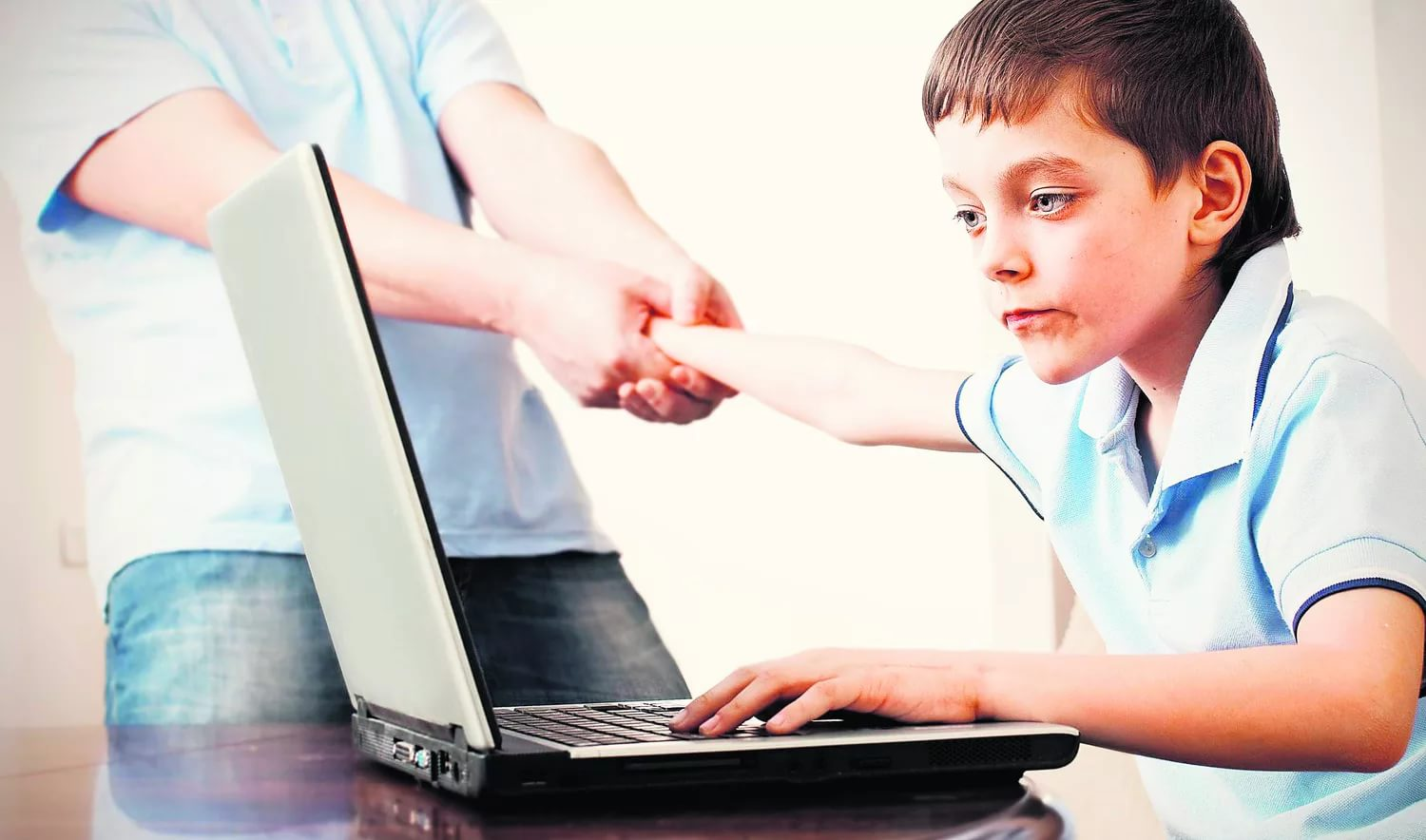 Объект исследования
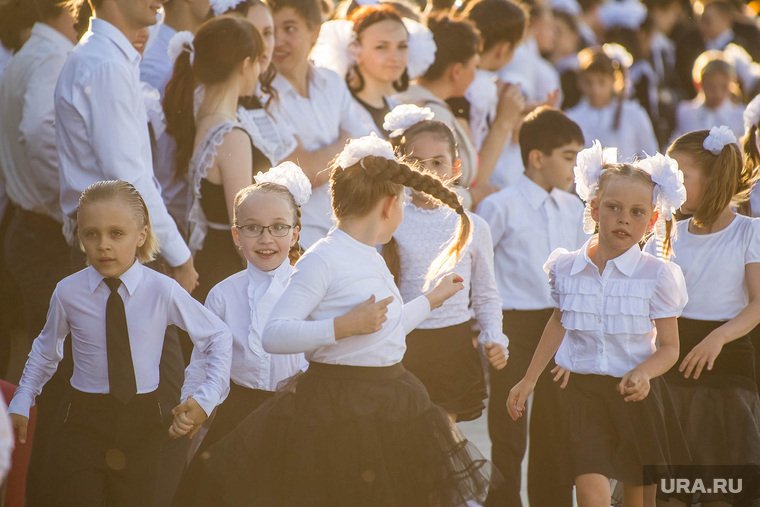 Учащиеся ЧУ ОШ «Классика-М» с 5 по 11 класс.
Предмет исследования
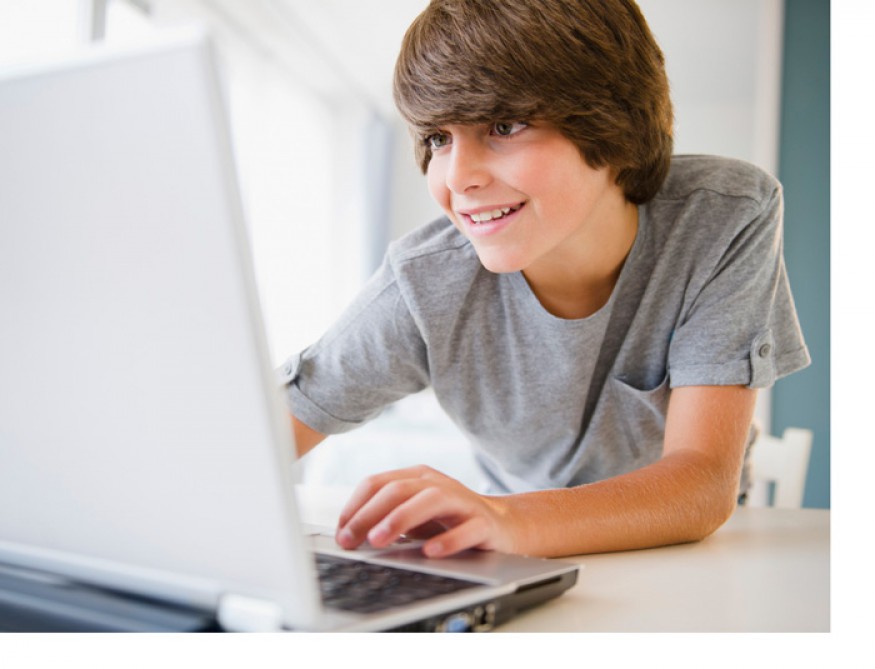 Время, которое учащиеся ЧУ ОШ «Классика-М» проводят за компьютером или в интернете.
Задачи работы
Изучение источников информации сети интернет по заявленной теме.
О истории исследования интернет-зависимости.
О причинах и симптомах интернет-зависимости.
О видах интернет-зависимости.
Проведение опроса среди учеников 5-11 классов.
Проведение анализа и обобщение полученных результатов.
Сформулировать выводы.
Создать буклет, помогающий обнаружить у себя интернет-зависимость и имеющий советы по борьбе с ней.
Гипотеза и методы исследования
Гипотеза: Предполагается, что в школе ЧУ ОШ «Классика-М» присутствуют интернет-зависимые.

Методы исследования:
Анкетирование
Исследования
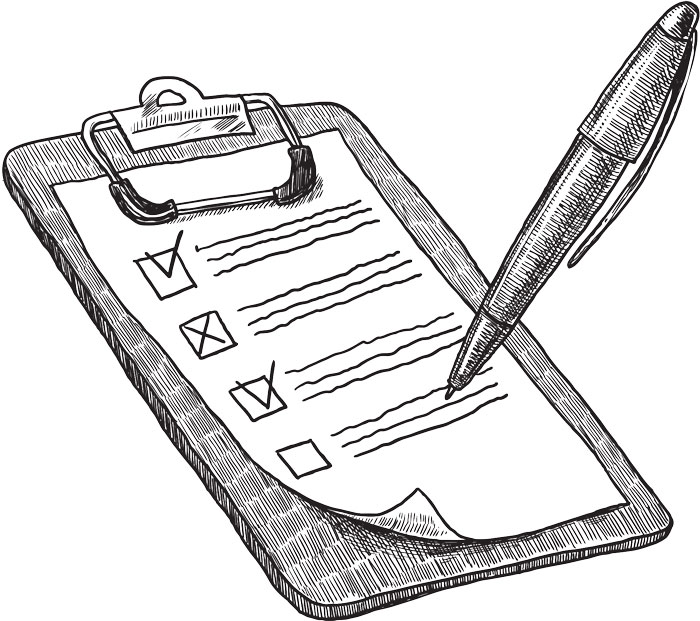 История исследования интернет-зависимости
1984 г. психиатр Айвен Голдберг описал интернет-зависимость.
 1984 г. Кимберли Янг разработала опрос для определения интернет-зависимости.
 1997 – 1998 гг. созданы исследовательские и консультативно-диагностические службы.
 2001 г. Холл и Парсонсос предложили термин интернет-зависимое поведение.
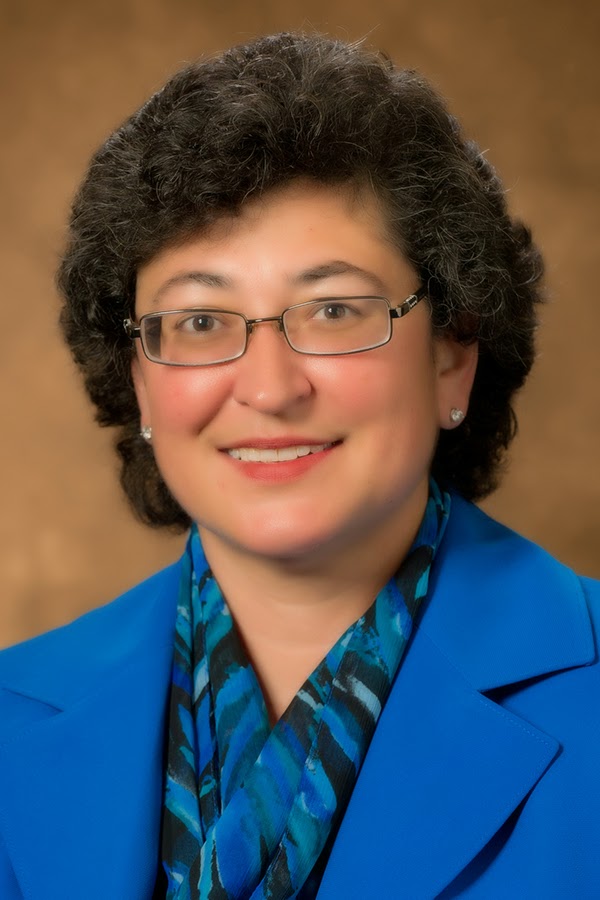 Цель использования информации сети интернет подростками
Общение
Поиск интересной школьнику информации
Поиск информации, необходимой для обучения в школе
Чтение новостей
Поиск и покупка товаров в интернет магазине
Отдых
Игры
Сервисы для просмотра фильмов
Развлекательные блоги
Прослушивание музыки
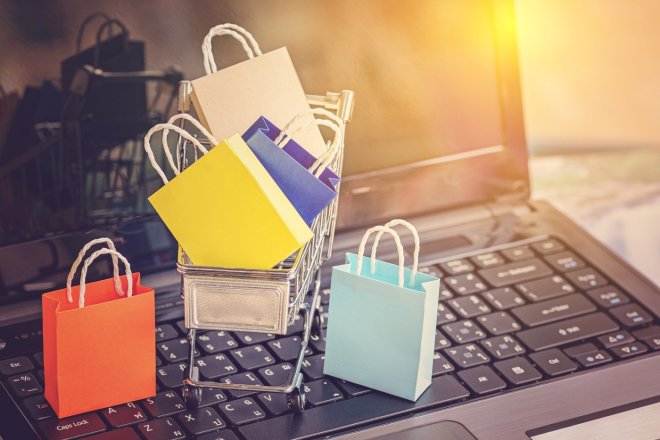 Типы интернет-зависимости
зависимость от веб-серфинга
 от виртуального общения
 от компьютерных игр по сети
 навязчивая финансовая потребность
 пристрастие к просмотру фильмов через Интернет.
Причины интернет зависимости
Стресс, вызванный ссорами в семье, разводом или смерти родителей
 Гиперопека родителей
 Отсутствие взаимопонимания со сверстниками
 Агрессия со стороны сверстников
 Невозможность самовыражения в реальном мире
 Застенчивость и комплексы
 Проблемы с социальным и коммуникативными навыками
 Стремление стать лучшим
 Прокрастинация
Симптомы и последствия интернет-зависимости
Результаты
Результаты
Результаты
Результаты
Результаты
Результаты
Выводы
Признаки интернет-зависимости ярко выражены у 33% опрашиваемых. 28% учащихся, проводят в интернете много времени, однако они используют интернет для самообразования и занятия хобби.
У 39% учащихся признаки интернет-зависимости не обнаружены.
В среднем учащиеся проводят в интернете 6 часов.
Чаще всего всемирная сеть используется для прослушивания музыки, общения, игр по сети.
Рекомендации
Отключайте телефон и интернет хотя бы раз в неделю.
Придерживайтесь жёсткого распорядка.
Не используйте гаджеты утром и перед сном.
Ограничьте время, проведенное в интернете.
Найдите хобби.
Удалите аккаунты в соцсетях.
Начните общаться с людьми в реальной жизни.
Не распыляйте внимание.
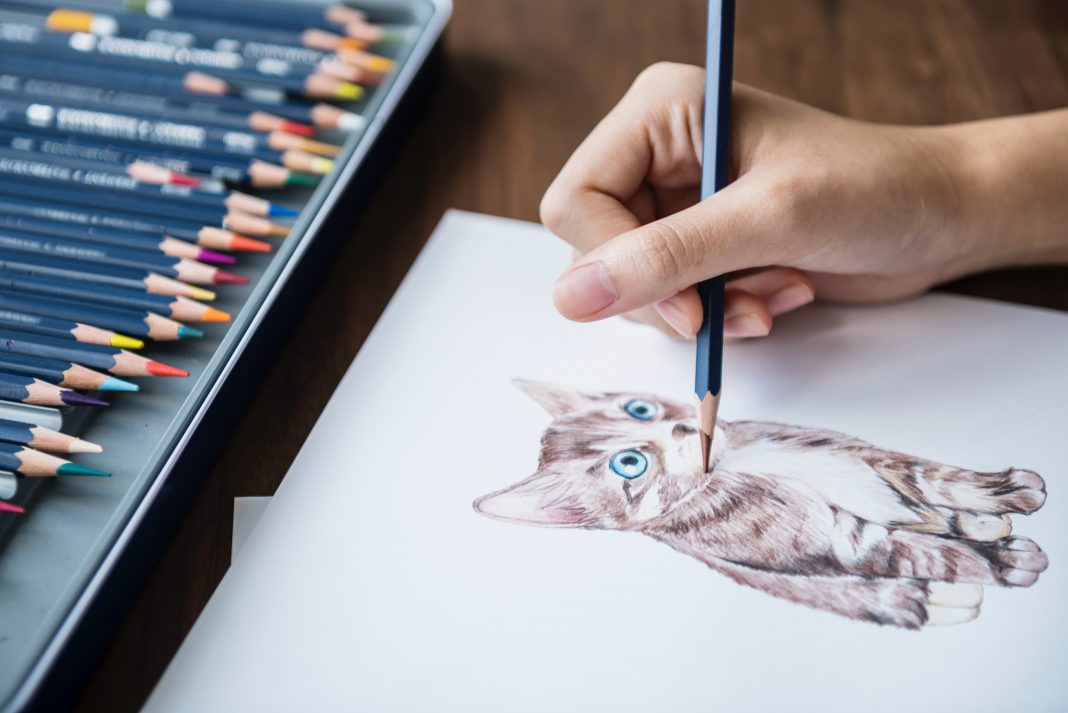 Продукт
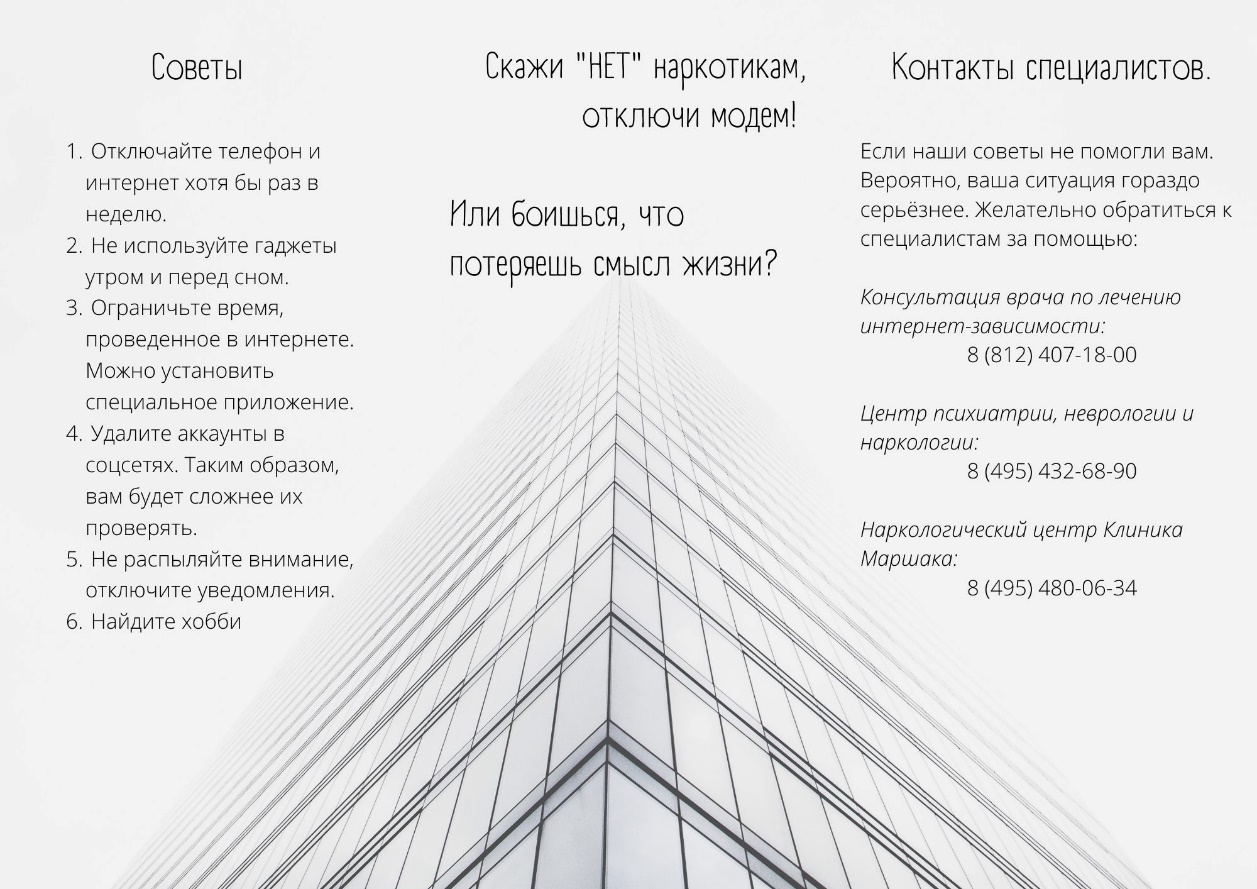 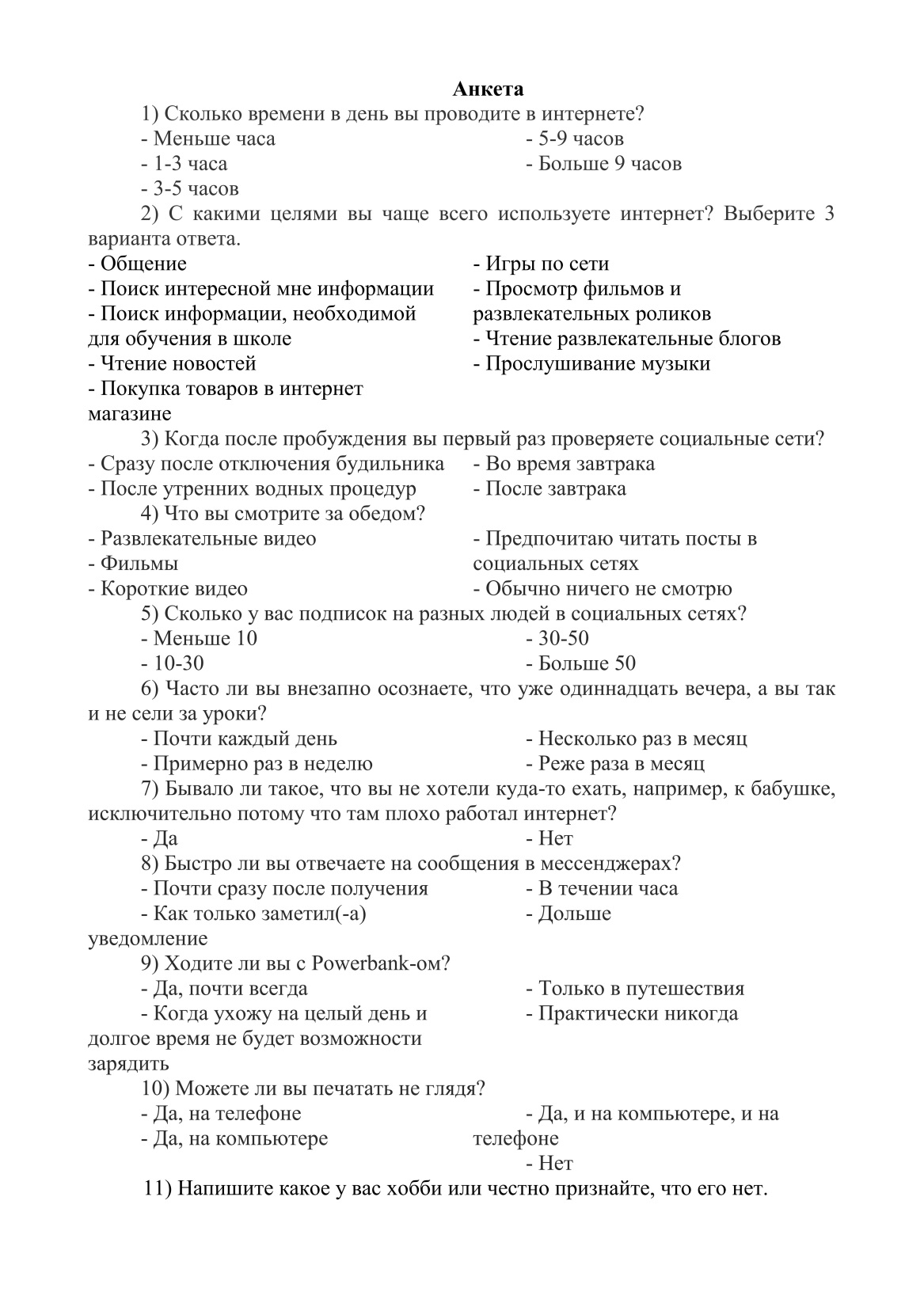 Приложение 1
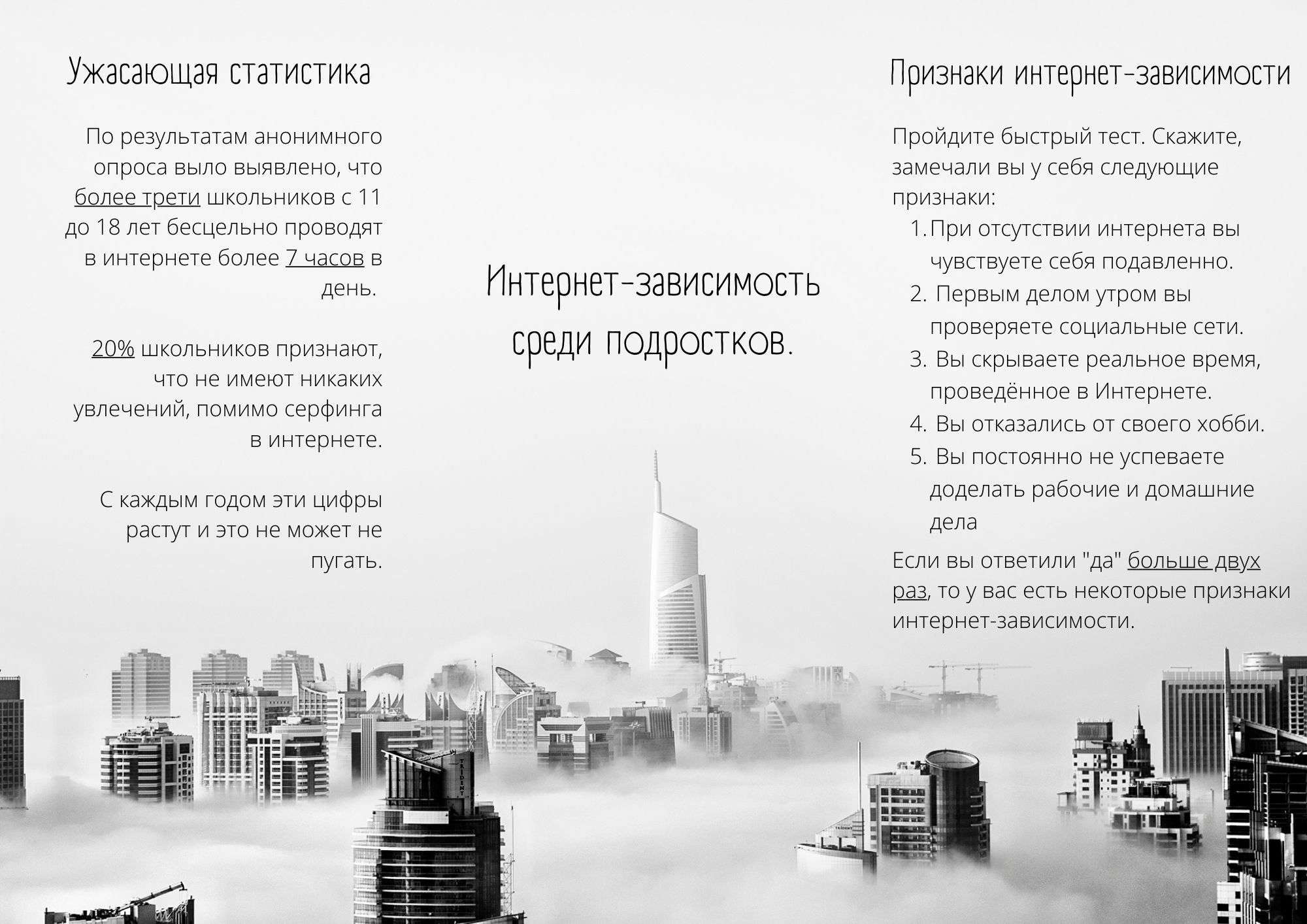 Приложение 2
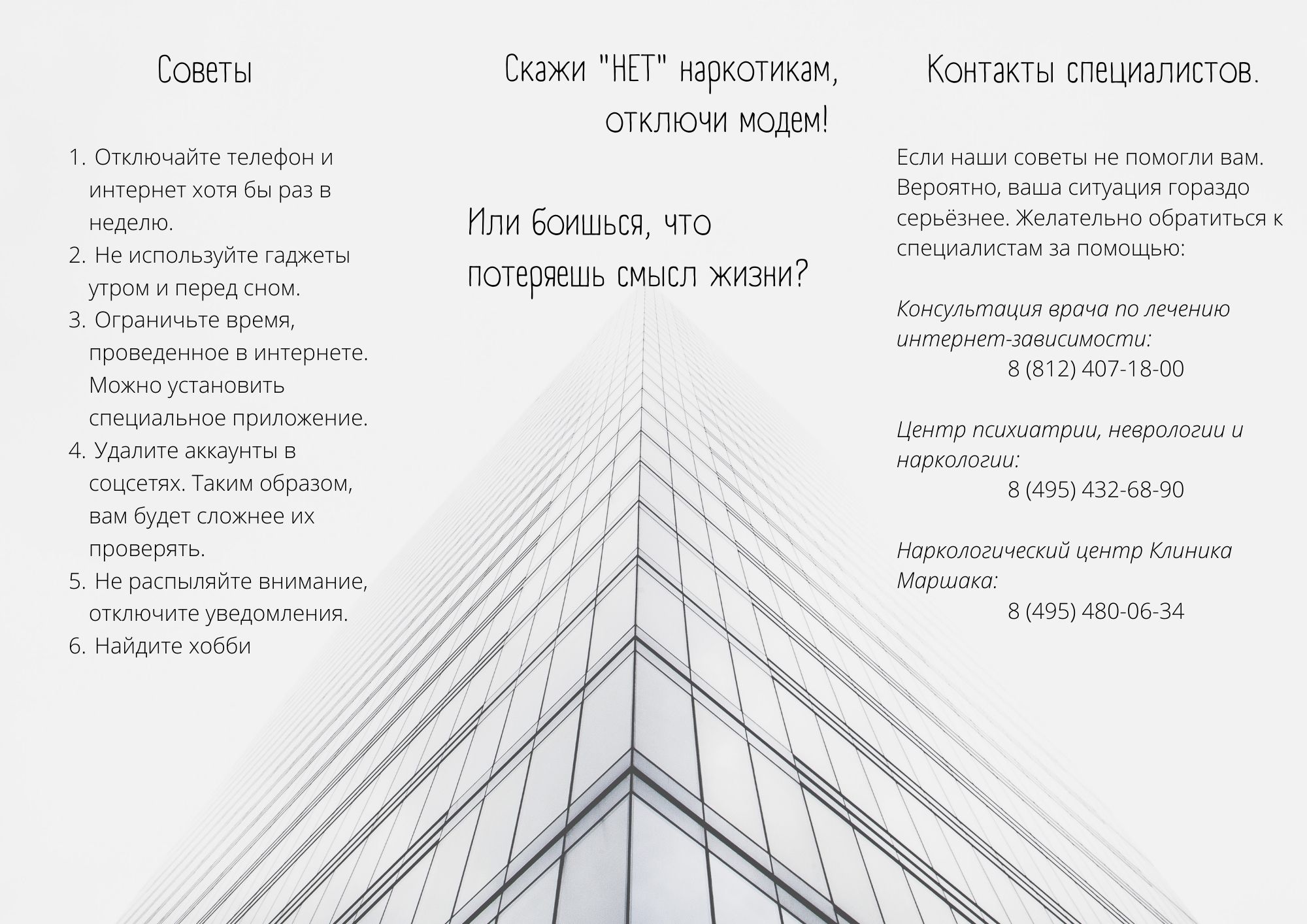